TECH TERMS GLOSSARYhttp://www.techterms.com/
Candayce Smith
Mr. Ojalvo
11-9-13
1
NAME, TEACHER AND DATE
2
TECH TERM:VOD
PICTURE/OBJECT GALLERY:
TECH TERM CATEGORY:
Internet Terms

DESCRIPTION:
Any video that can be played at the request of the user

ACRONYM 
Video on Demand
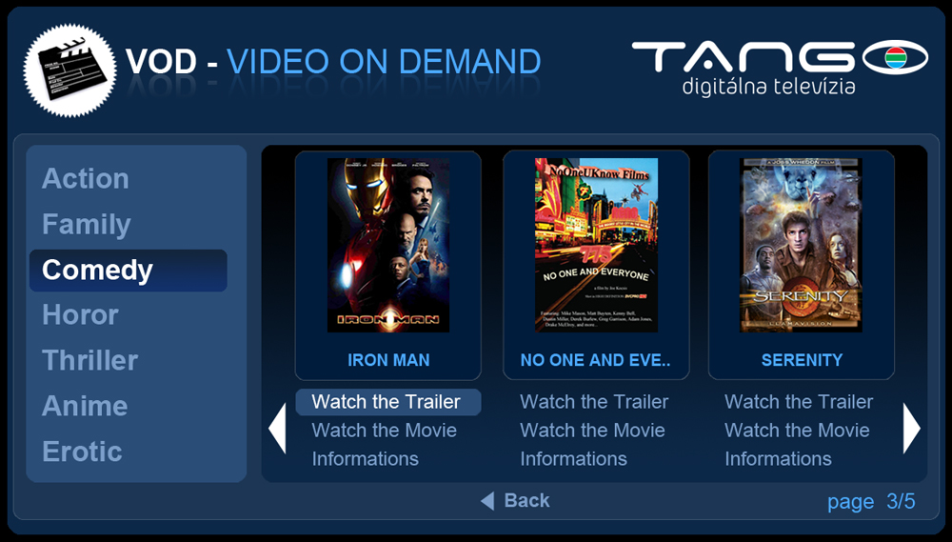 NAME, TEACHER AND DATE
3
TECH TERM:Cookies
PICTURE/OBJECT GALLERY:
TECH TERM CATEGORY:
Internet Terms

DESCRIPTION:
Small amount of data generated by a website and saved by your web browser.
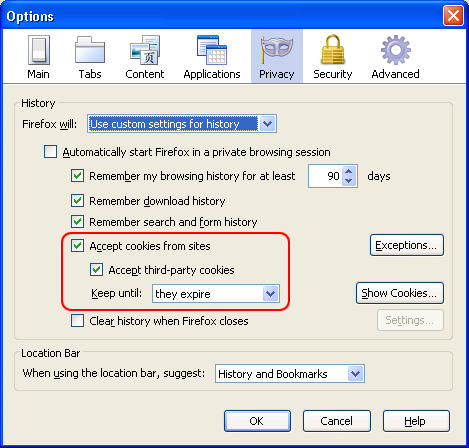 NAME, TEACHER AND DATE
4
TECH TERM:(ONE SLIDE FOR EACH TECH TERM)
PICTURE/OBJECT GALLERY:
TECH TERM CATEGORY:


DESCRIPTION:


ACRONYM
NAME, TEACHER AND DATE
5
TECH TERM:(ONE SLIDE FOR EACH TECH TERM)
PICTURE/OBJECT GALLERY:
TECH TERM CATEGORY:


DESCRIPTION:


ACRONYM
NAME, TEACHER AND DATE
6
TECH TERM:(ONE SLIDE FOR EACH TECH TERM)
PICTURE/OBJECT GALLERY:
TECH TERM CATEGORY:


DESCRIPTION:


ACRONYM
NAME, TEACHER AND DATE
7
TECH TERM:(ONE SLIDE FOR EACH TECH TERM)
PICTURE/OBJECT GALLERY:
TECH TERM CATEGORY:


DESCRIPTION:


ACRONYM
NAME, TEACHER AND DATE
8
TECH TERMS SUMMARY
VOD
 COOKIES
ENTER TERM AND INSERT HYPERLINK
ENTER TERM AND INSERT HYPERLINK
ENTER TERM AND INSERT HYPERLINK
ENTER TERM AND INSERT HYPERLINK
NAME, TEACHER AND DATE